KOMPLEXNÝ VETNÝ ROZBOR
URČÍME VETU PODĽA OBSAHU
 (t.j. zámeru hovoriaceho)
oznamovacia (.)
opytovacia (?)
rozkazovacia (!)
želacia (!)
zvolacia (!)
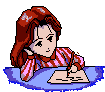 2. URČÍME VETU PODĽA ČLENITOSTI
t.j. podľa prítomnosti hlavných vetných členov (podmet, prísudok, vetný základ) vo vete
JEDNOČLENNÁ – má vetný základ
slovesná  - VZ tvorí sloveso
neslovesná (menná alebo citoslovná) 
DVOJČLENNÁ – má obidva hlavné VČ
úplná (vyjadrený podmet + prísudok)
neúplná (nevyjadrený podmet + prísudok)
3. URČÍME VETU PODĽA ZLOŽENIA
t.j. podľa počtu myšlienok,            z ktorých je zložená
JEDNODUCHÁ VETA (1 myšlienka)
holá
rozvitá
s viacnásobným vetným členom
ZLOŽENÁ VETA (SÚVETIE) (2 a viac myšlienok)
1. Jednoduché súvetie (2 myšlienky)
a) priraďovacie (2 rovnocenné vety  HV + HV)
b) podraďovacie (2 nerovnocenné vety HV + VV)
2. Zložené súvetie (3 a viac myšlienok)
...URČÍME VETU PODĽA ZLOŽENIA
JEDNODUCHÉ SÚVETIE – 2 myšlienky
zlučovacie
A) PRIRAĎOVACIE (HV+HV)


B) PODRAĎOVACIE (HV + VV)
stupňovacie
odporovacie
vylučovacie
VV podmetová
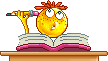 VV prísudková
VV predmetová
VV príslovková
VV prívlastková
VV doplnková
4. Určíme vetné členy.
5. Určíme sklady vo vete.
6. Určíme vzťahy vo vete.
7. Znázorníme ich graficky.
8. V prípade zloženého súvetia zaznačíme súvetie graficky.
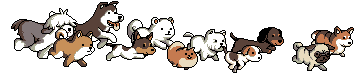 HV
vv 1
vv 2
Keď prišli, povedali im, že zahrmelo.
oznamovacia veta
zložené súvetie
   		2- členná neúplná

		2- členná neúplná

		1- členná slovesná
2n
oni
1s
vv 1
Keď prišli,

   povedali im,

	        že zahrmelo.
1s
oni
2n
3n
HV
VZ
vv 2
SKLADY:    VV1: 	                                      prišli – prisudzovací
Oni
HV: 	             povedali – prisudzovací
Oni
VV1:
povedali       im  – určovací
z
Oni
prišli
VV2: vo vete nie je nijaký sklad
HV:
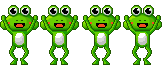 z
Oni
povedali
v
im
HV
vv 2
vv 1
Keď prišli, povedali im, že zahrmelo.
Ďakujem za pozornosť.
Marta Podhradská